СЕМЬ ДНЕЙ КУЛЬТУРЫ ЗАБАЙКАЛЬЯ НА 7 ДЕКАБРЯ 2020 ГОДА
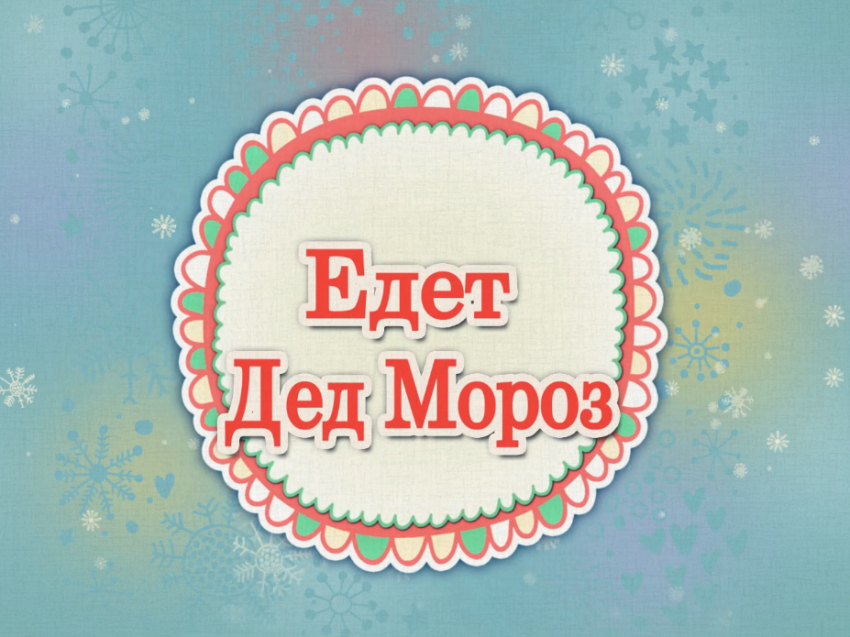 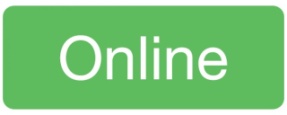 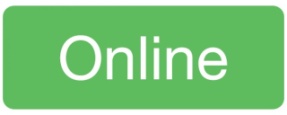 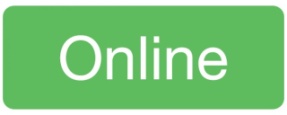 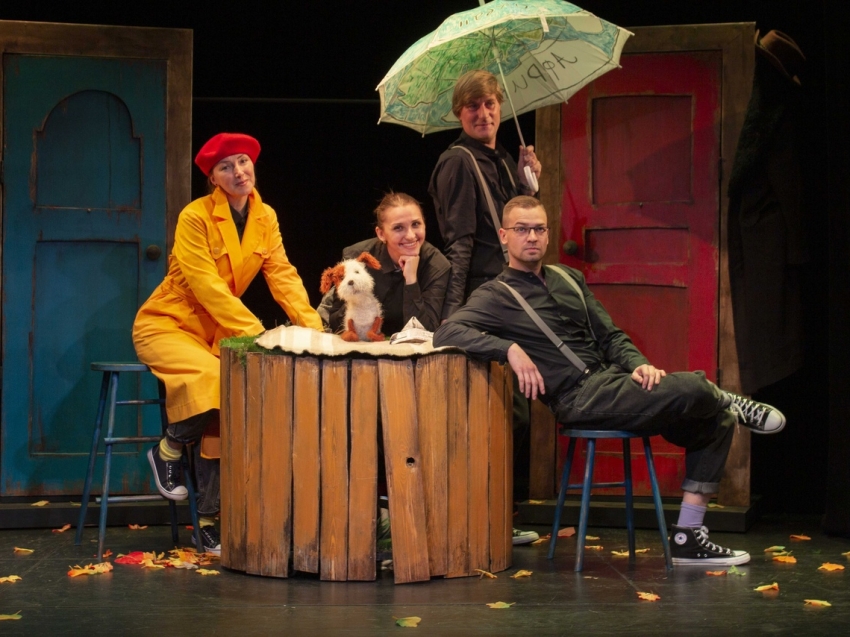 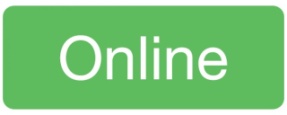 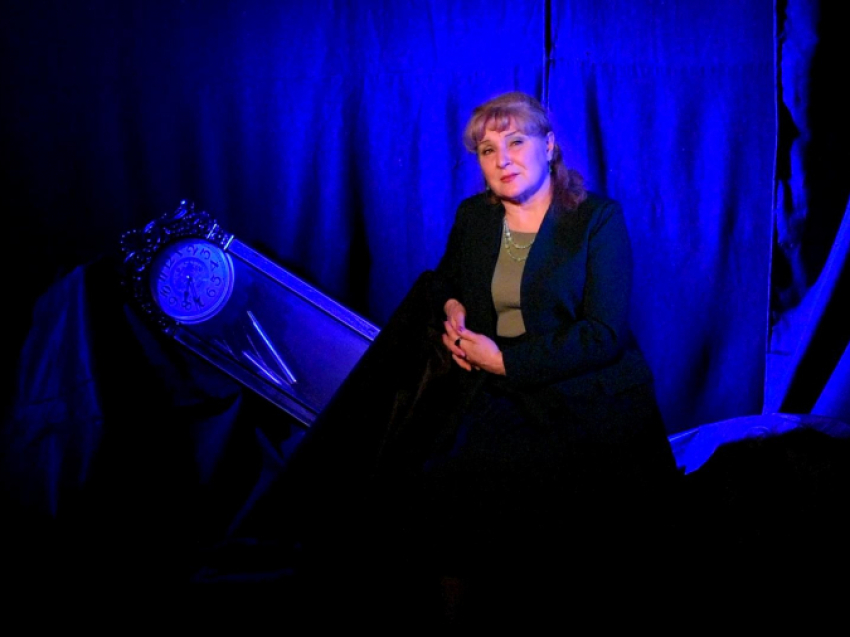 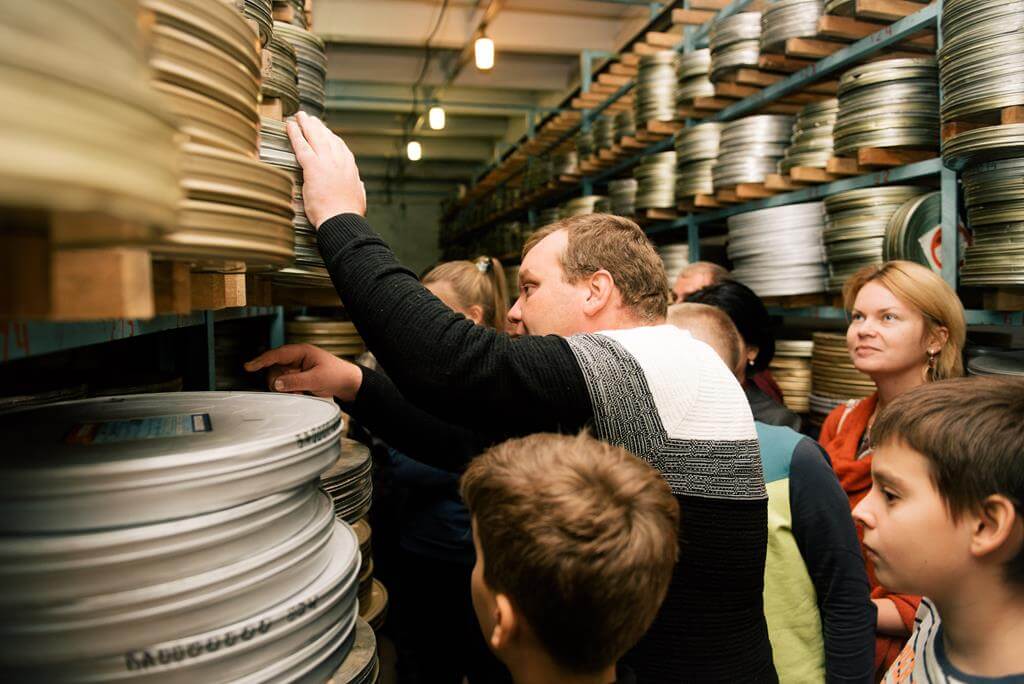 12
ДЕЯТЕЛЬНОСТЬ СФЕРЫ КУЛЬТУРЫ В ПЕРИОД ОГРАНИЧИТЕЛЬНЫХ МЕР НА 16 НОЯБРЯ 2020 ГОДА
Министерство культуры Забайкальского края 
 
Всего работников  – 23 чел. (фактически работающих)
 (48% дистанционная работа)
Государственные учреждения культуры и  образования в сфере культуры
 
Всего работников  – 1220 чел. (70%дистанционная работа)
Дистанционный режим работы – 862чел.

Гибкий график работы – 250чел.
Дистанционный режим работы – 11 чел.

Гибкий график работы – 6 чел.
Проведено контрольных мероприятий в составе оперативных групп 
в отношении 81 объекта (выявлено 2 нарушения)
2
РЕАЛИЗАЦИЯ МЕРОПРИЯТИЙ НАЦИОНАЛЬНОГО ПРОЕКТА «КУЛЬТУРА», ПЛАНА ЦЭР И ГП «РАЗВИТИЕ КУЛЬТУРЫ В ЗАБАЙКАЛЬСКОМ КРАЕ»
КДЦ «Казачество» МУК «Районный организационный межпоселенческий социально-культурный центр» муниципального района «Кыринский район»
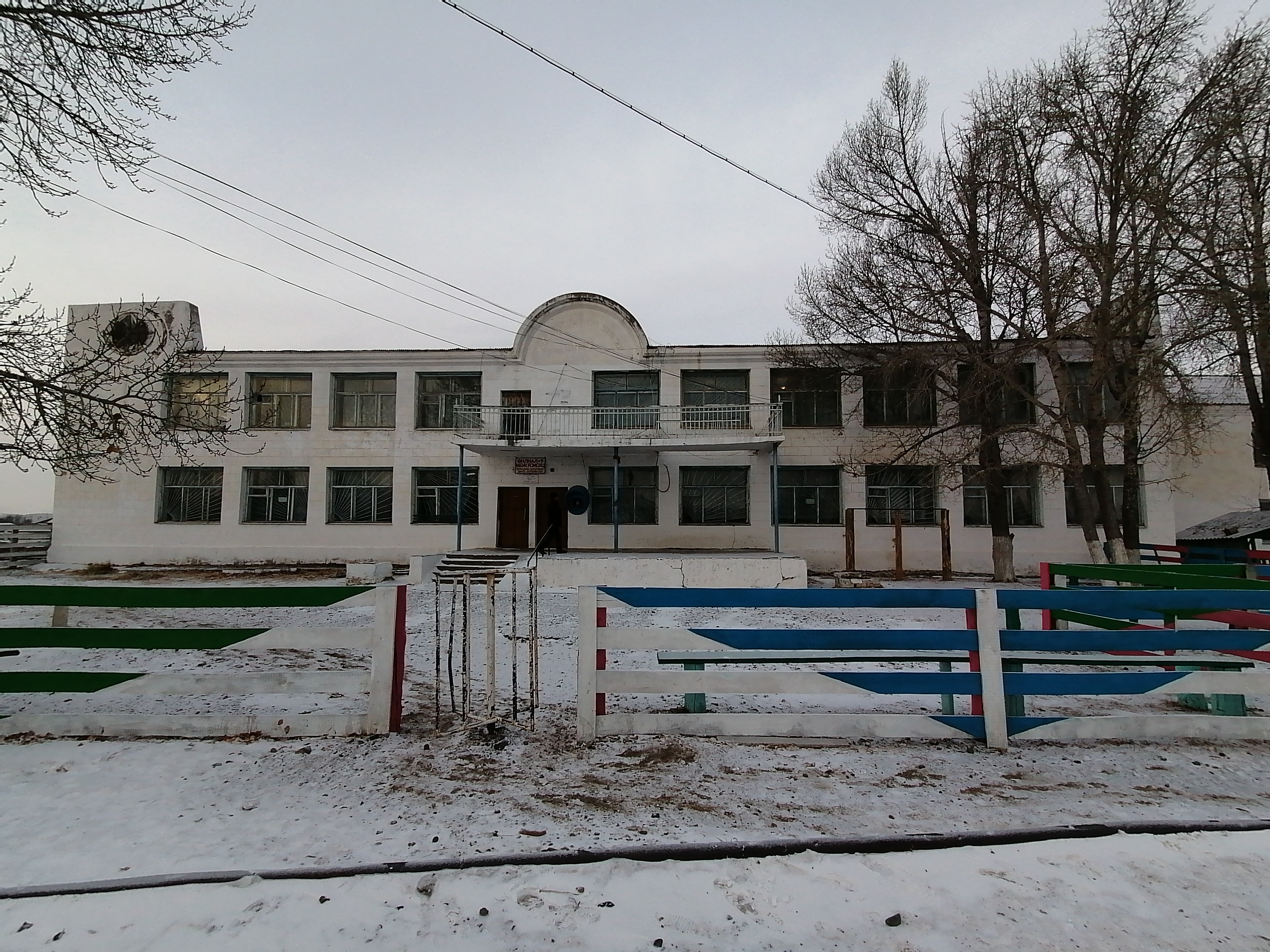 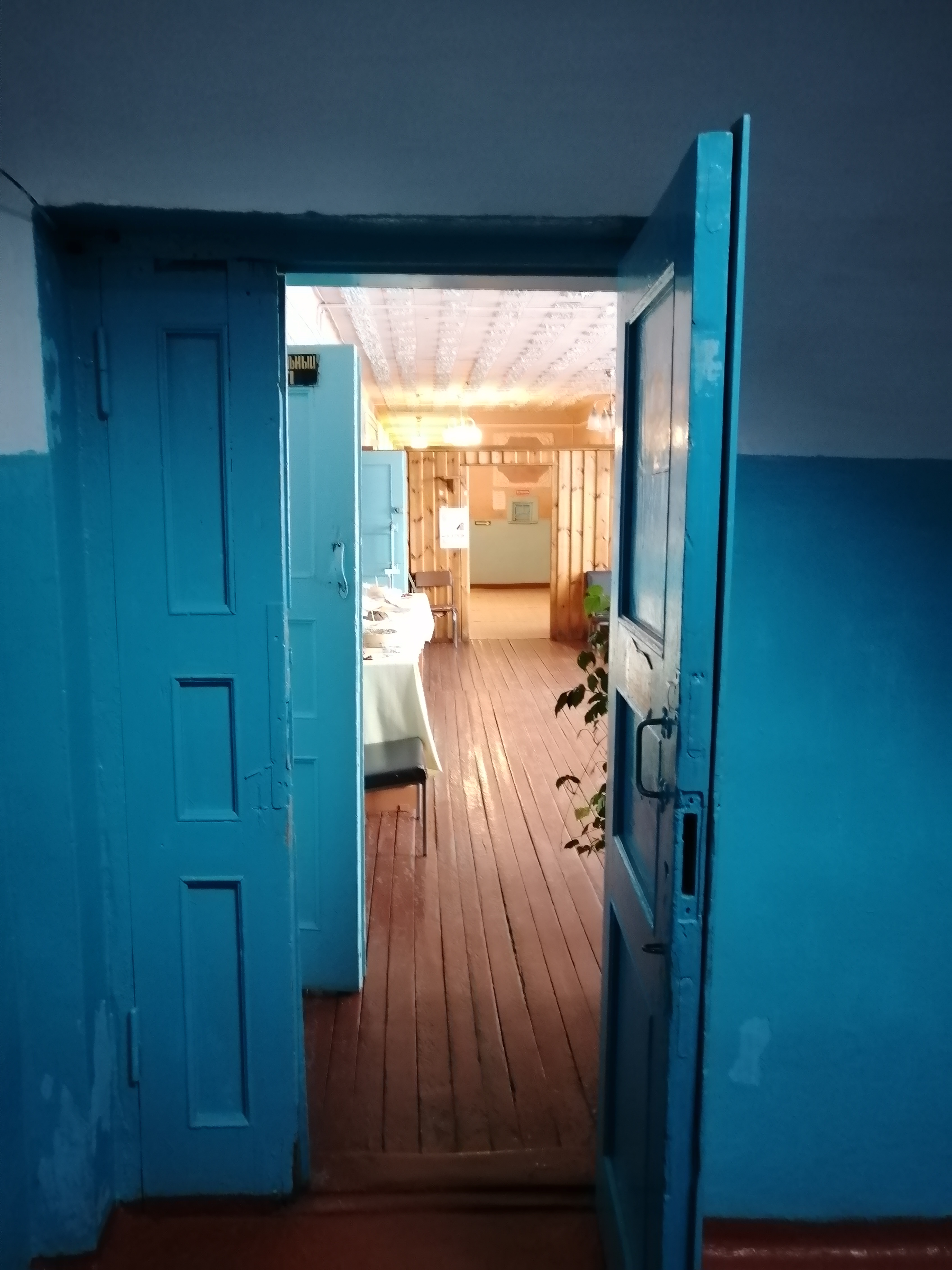 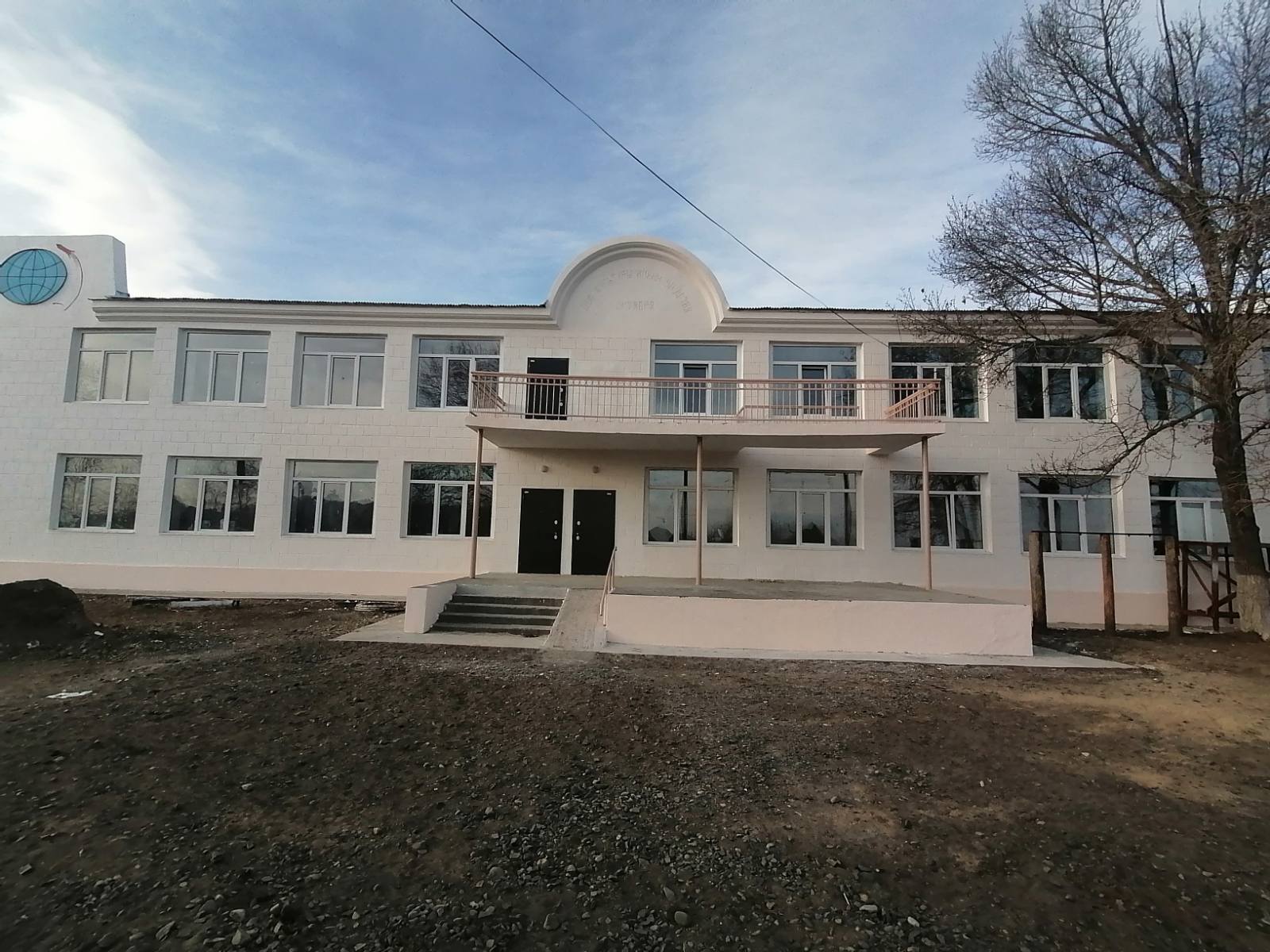 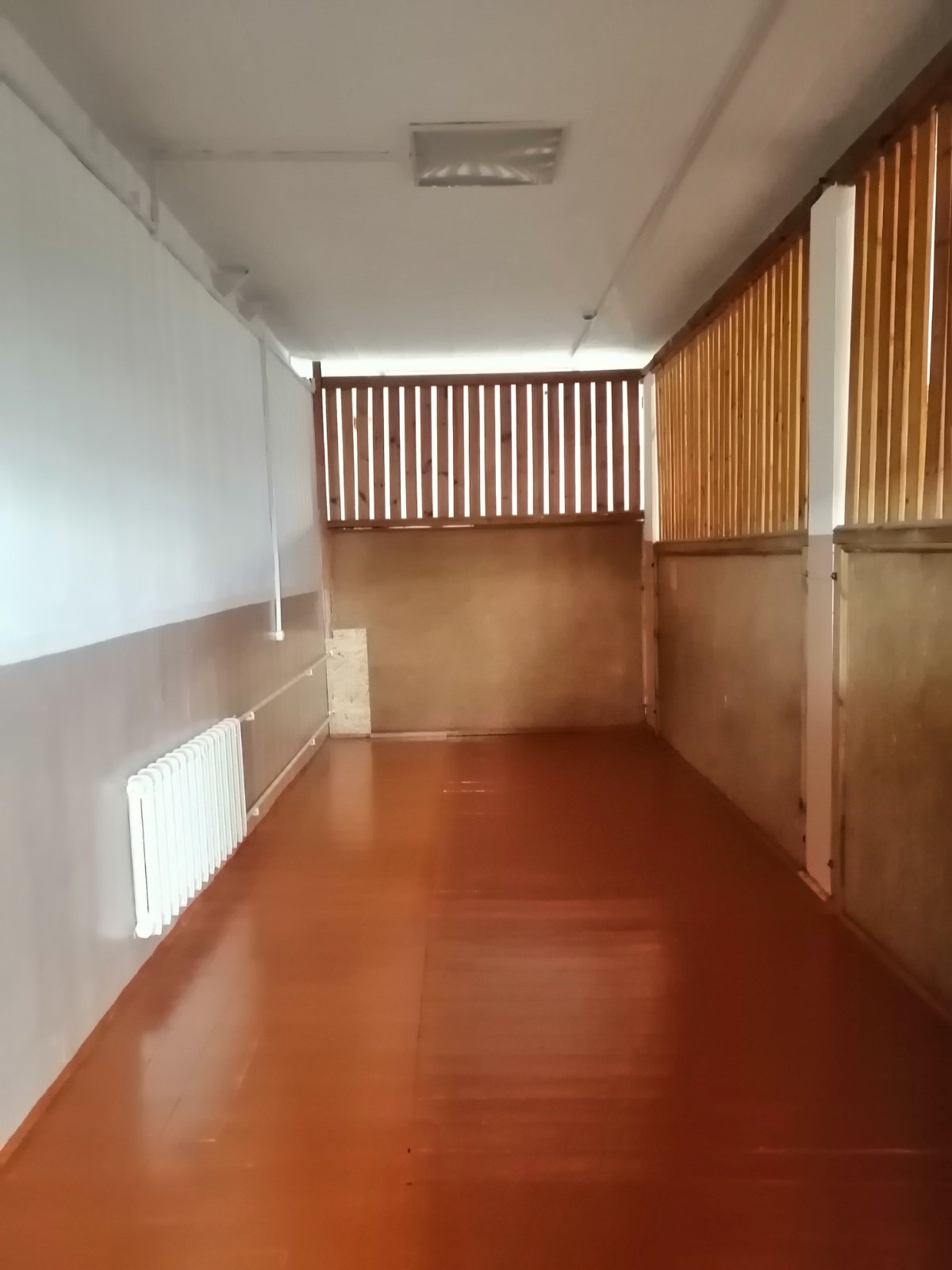 Было
Стало
14